https://rcn.househackerpro.com
House Hacker Pro is a Due Diligence Tool for Single Family Residential Rehab Projects. 

It helps Customers create a rehab scope of work and budget.

It is fully branded with RCN colors and logos.

RCN has a unique Landing Page for new and returning Customers.
About the RCN Version of House Hacker
[Speaker Notes: Due Diligence Tool for Single Family Residential Rehab Projects (Repairs & Risk)
Sales Pitch (Help customers do a better job of creating a Rehab Budget & Scope of Work)
RCN Branding
Landing Page URL (Unassigned  Leads from Website)]
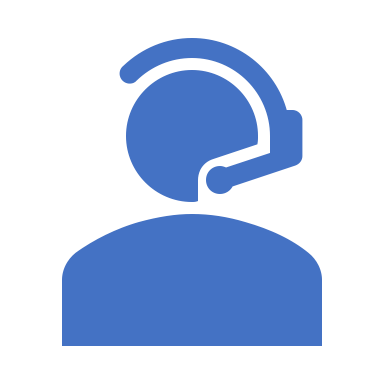 RCN Account Types
Setting up Admin Accounts
Use the same link that you will be given to send out to customers to create an account
House Hacker will convert your account to have Admin privileges
[Speaker Notes: Setting up Customer Accounts
Sending your unique link to Customers
Customer account creation process]
Setting up Customer Accounts
Sending your unique link to Customers
Customer account creation process
Consider embedding your unique link in you email signature
ONLY send out the original link, do NOT copy the webpage url
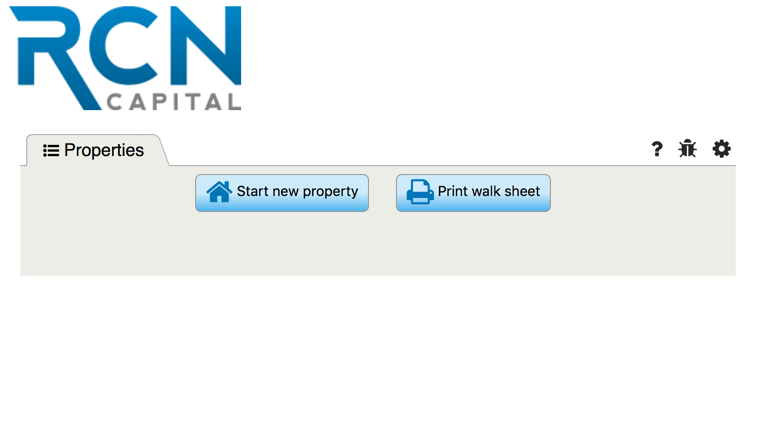 [Speaker Notes: Setting up Customer Accounts
Sending your unique link to Customers
Customer account creation process]
Email Signature Option for Link Distribution
Jeffrey Tesch   Managing Director
P \ 860.432.5858 x1301
 
RCN Capital is excited to introduce a streamlined approval process, allowing us to issue commitment letters in as little as 48 hours! To learn more, click here.
 




75 Gerber Rd East
South Windsor, CT 06074
RCNCapital.com
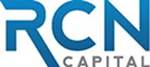 RCN Login Page for Customers & Admins
https://rcn.househackerpro.com
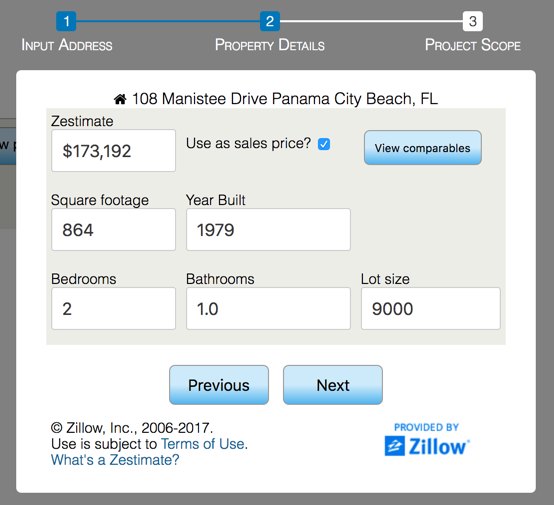 Starting a Record 3 Step Process
Address
Square Footage
Design Level
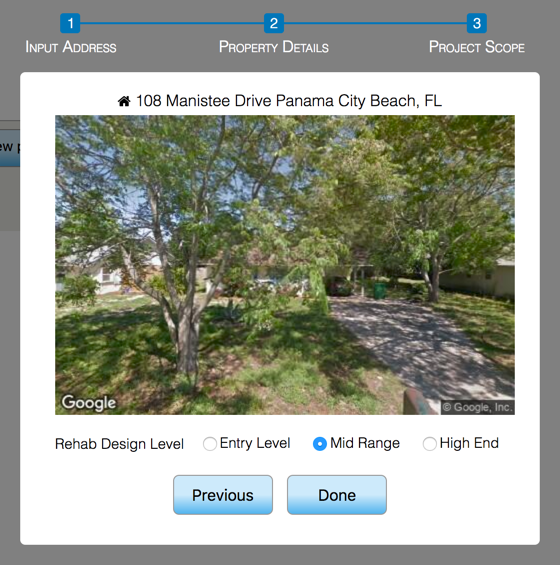 [Speaker Notes: Starting a Record 3 Step Process
Address
Square Footage
Design Level]
Repair Estimate Landing Page
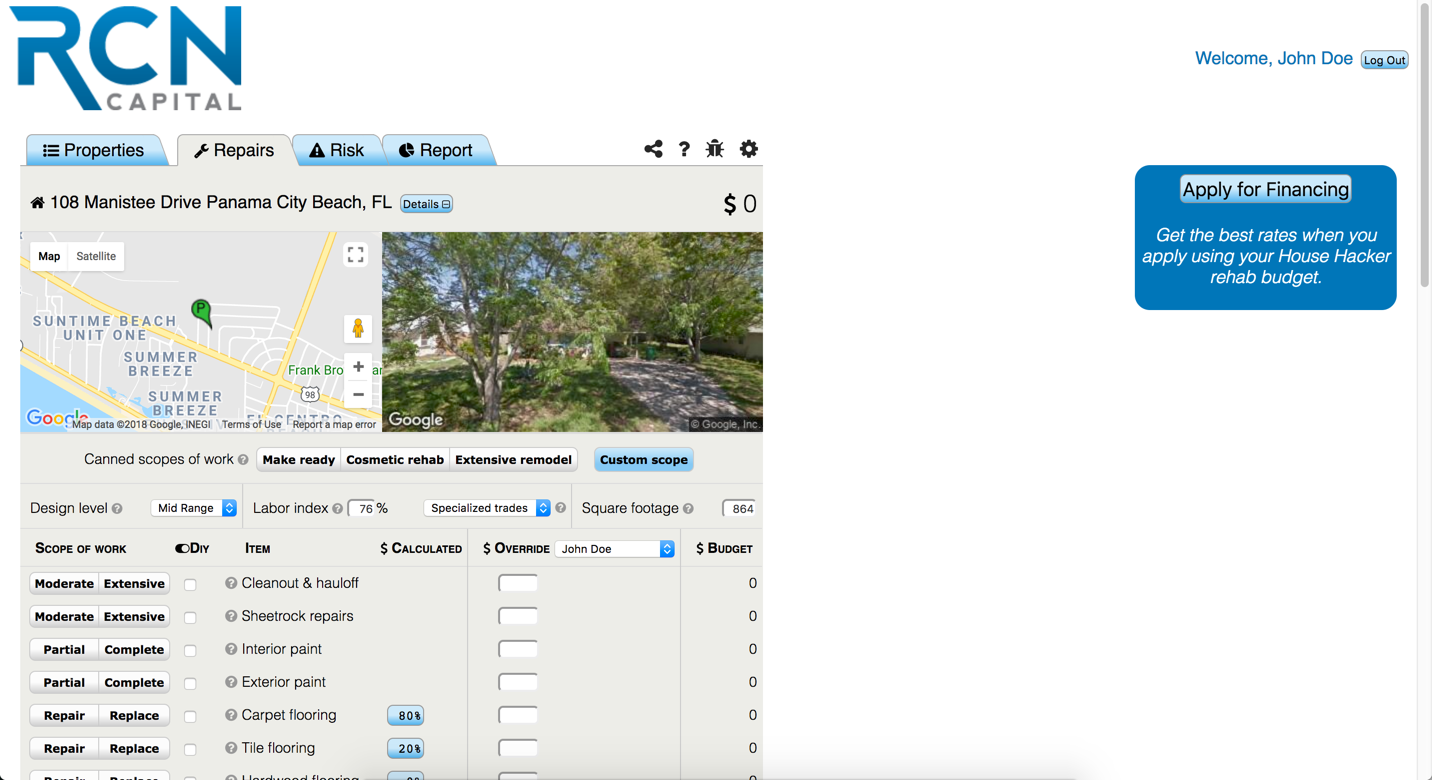 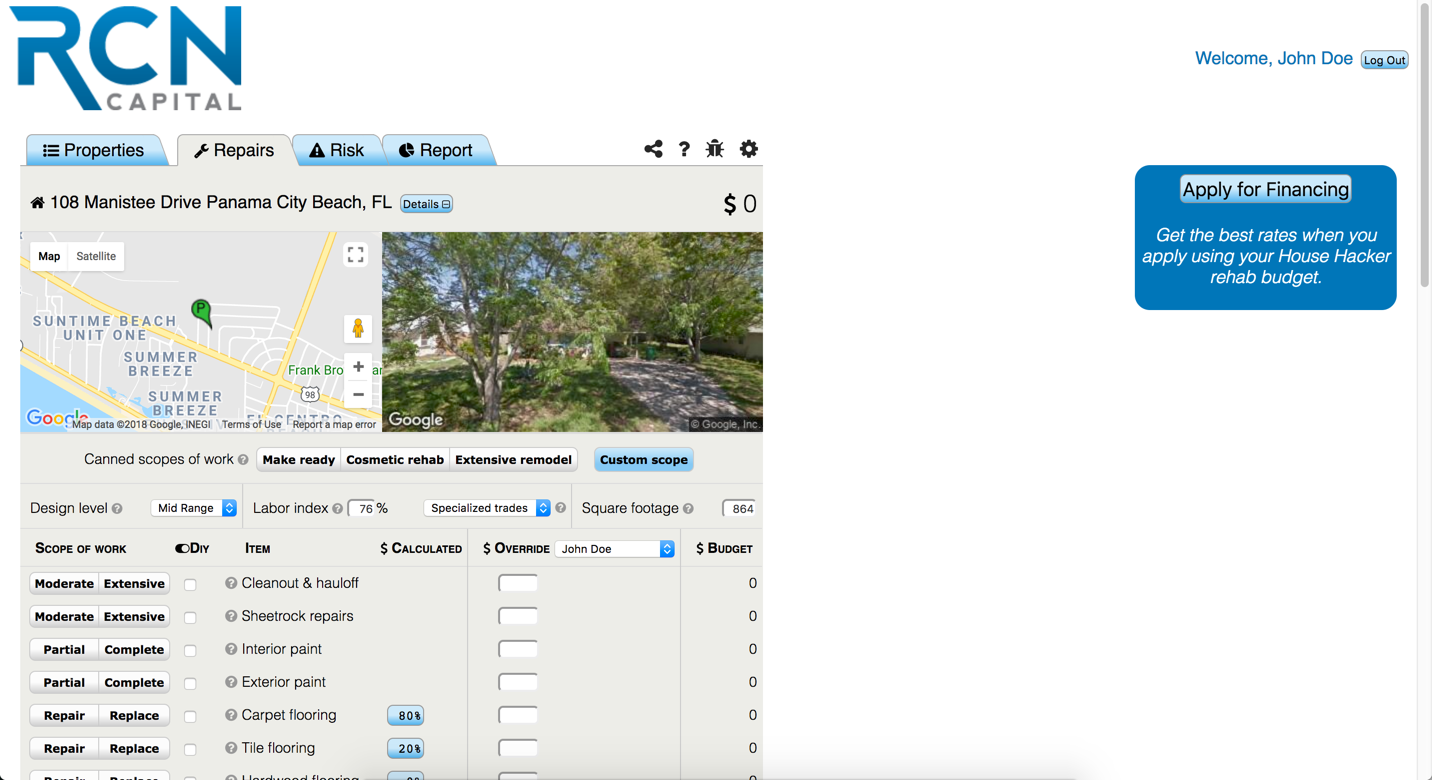 This is what the Customer will see once they complete the 3-step property set-up phase.
Property Settings Header
Property Settings Header
Design Level
Labor Index
Labor Type
Square Footage
[Speaker Notes: Property Settings Header
Design Level
Labor Index
Labor Type
Square Footage]
Property Settings Header
Design Level
Entry Level
Mid Range
High End
The Design Level is the Finish Out that best describes the expected quality level of the future rehab project.
[Speaker Notes: Property Settings Header
Design Level
Labor Index
Labor Type
Square Footage]
Property Settings Header
Labor Index
This number comes from a regional labor index that adjusts at the zip code level. It cannot be manually overridden.
[Speaker Notes: Property Settings Header
Design Level
Labor Index
Labor Type
Square Footage]
Property Settings Header
Labor Type
Specialized Trades
General Labor
Specialized Trades are companies that perform one main function.
General Labor is the Handyman or Crew Model using unlicensed or unskilled laborer's.
[Speaker Notes: Property Settings Header
Design Level
Labor Index
Labor Type
Square Footage]
Property Settings Header
Square Footage
This comes from the Zillow database. It can be input manually if Zillow does not have that data or if the Zillow data is incorrect.
[Speaker Notes: Property Settings Header
Design Level
Labor Index
Labor Type
Square Footage]
Repair Tab Page Navigation
Repair Tab Page Navigation
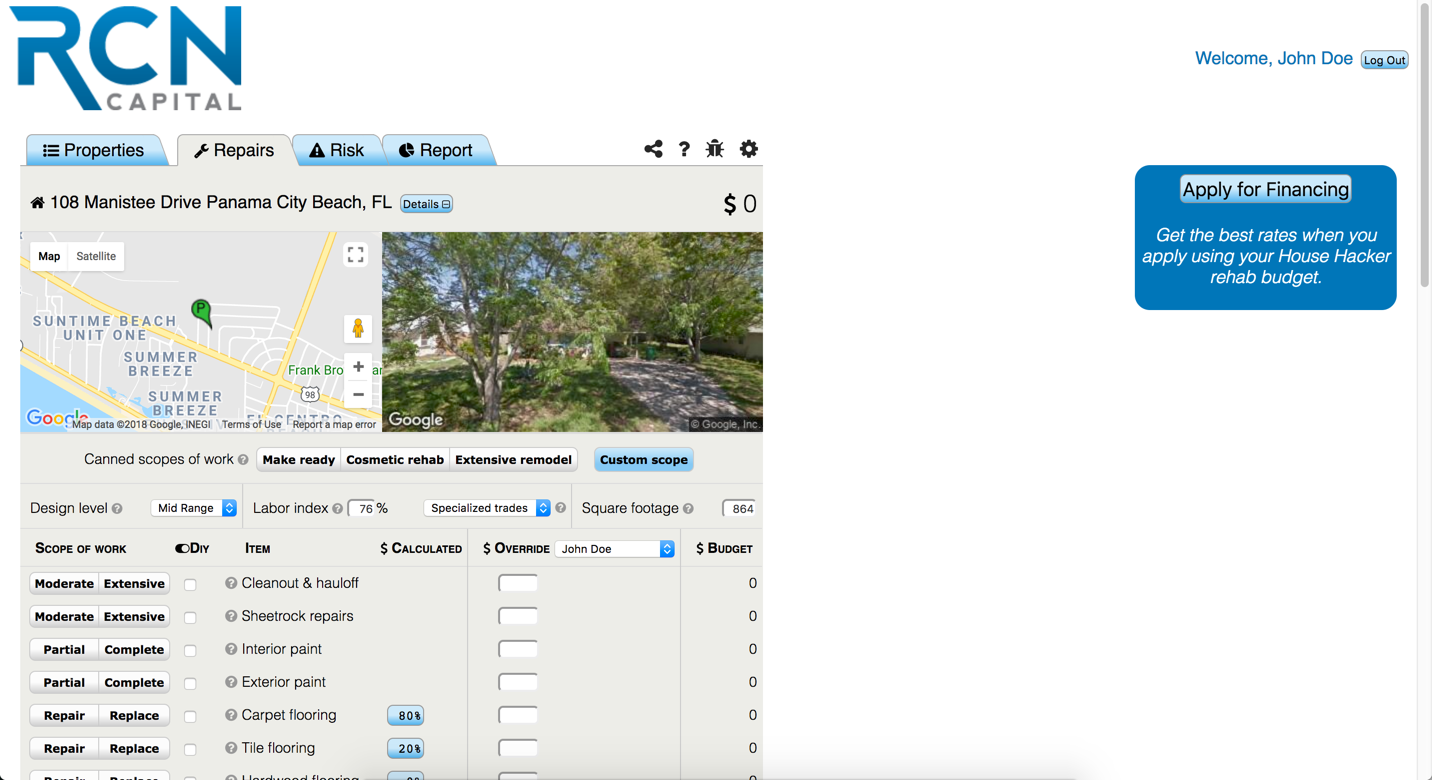 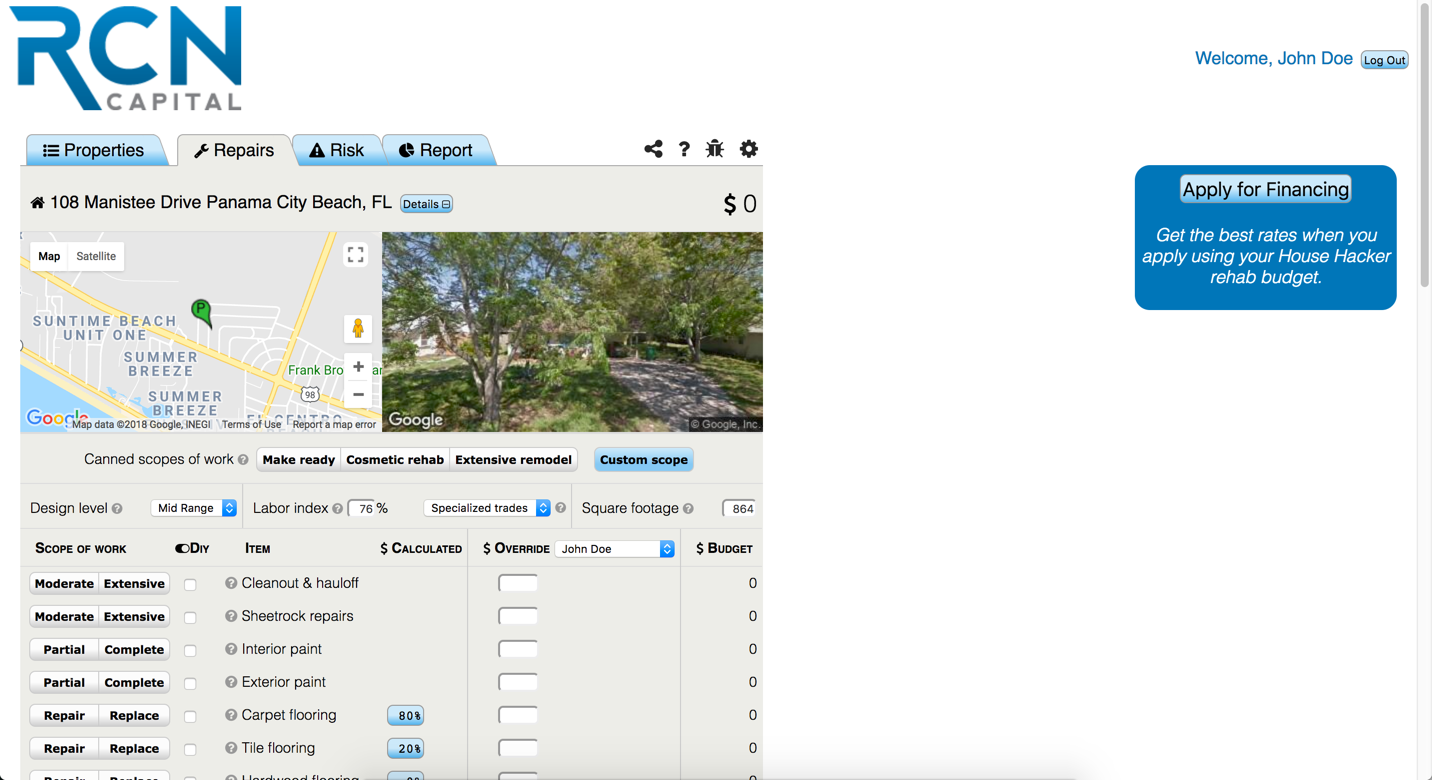 Canned Scopes of Work
Details (GUI Collapse)
Tooltips
Apply for Financing
[Speaker Notes: Page Navigation
Canned Scope of Work
Details Collapse
Tooltips
Logout
Apply for Financing
Save Button]
Repair Tab Page Navigation
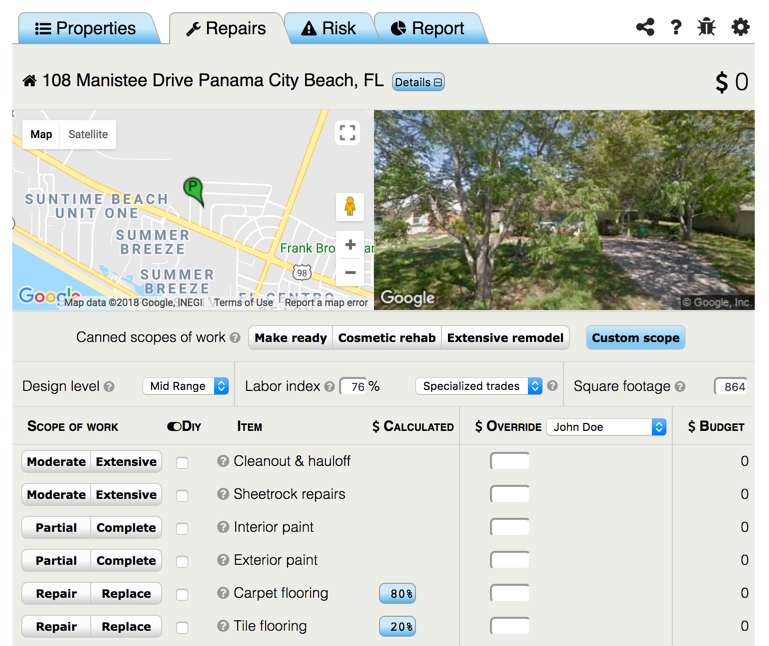 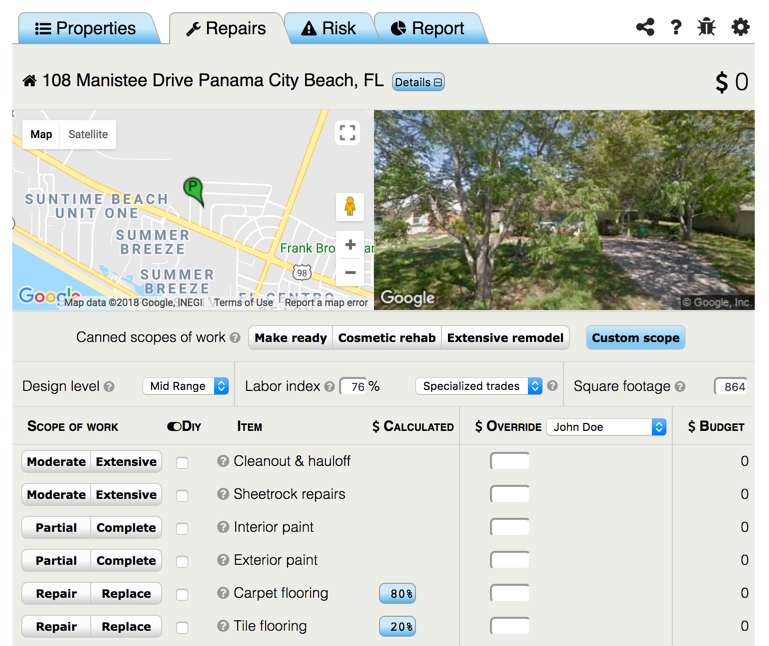 Canned Scopes of Work
Use these pre-selected scopes of work to make the data entry process even faster. You can modify any of the selections as needed after selecting one of them.
[Speaker Notes: Page Navigation
Canned Scope of Work
Details Collapse
Tooltips
Logout
Apply for Financing
Save Button]
Repair Tab Page Navigation
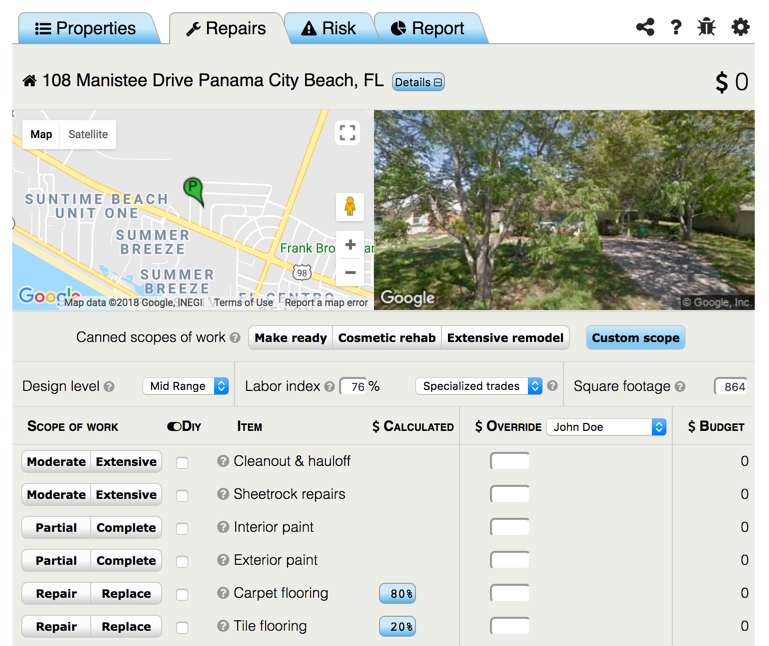 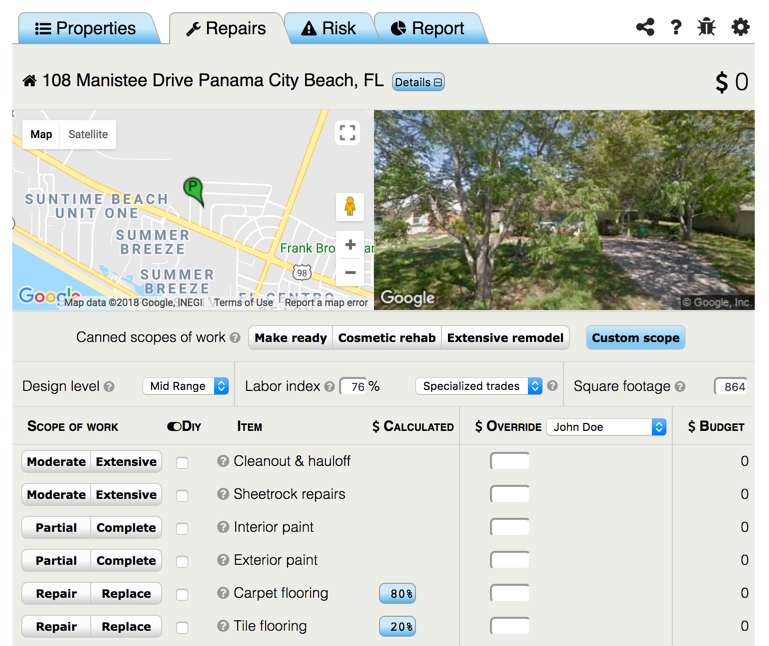 Details Collapse
Collapse the Google Map and Street view to reduce clutter and screen space.
[Speaker Notes: Page Navigation
Canned Scope of Work
Details Collapse
Tooltips
Logout
Apply for Financing
Save Button]
Repair Tab Page Navigation
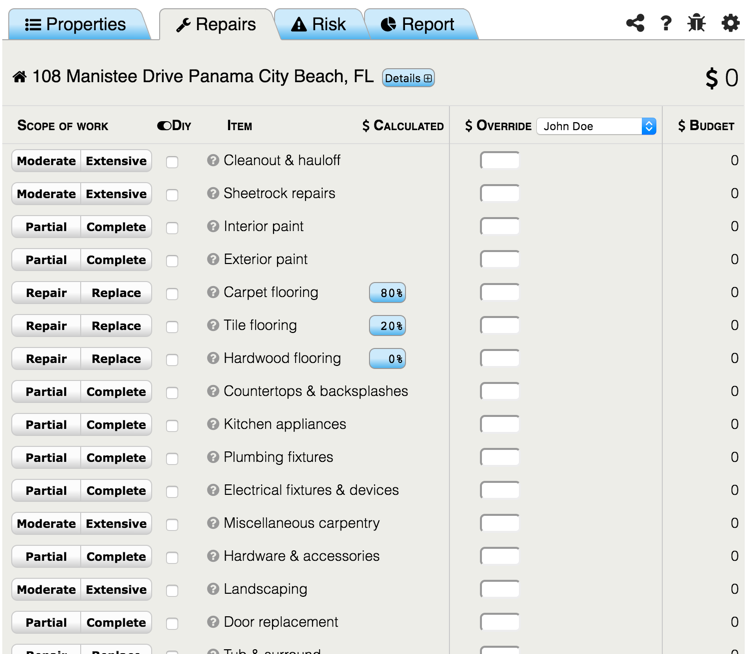 Details Collapse
Collapse the Google Map and Street view to reduce clutter and screen space.
[Speaker Notes: Page Navigation
Canned Scope of Work
Details Collapse
Tooltips
Logout
Apply for Financing
Save Button]
Repair Tab Page Navigation
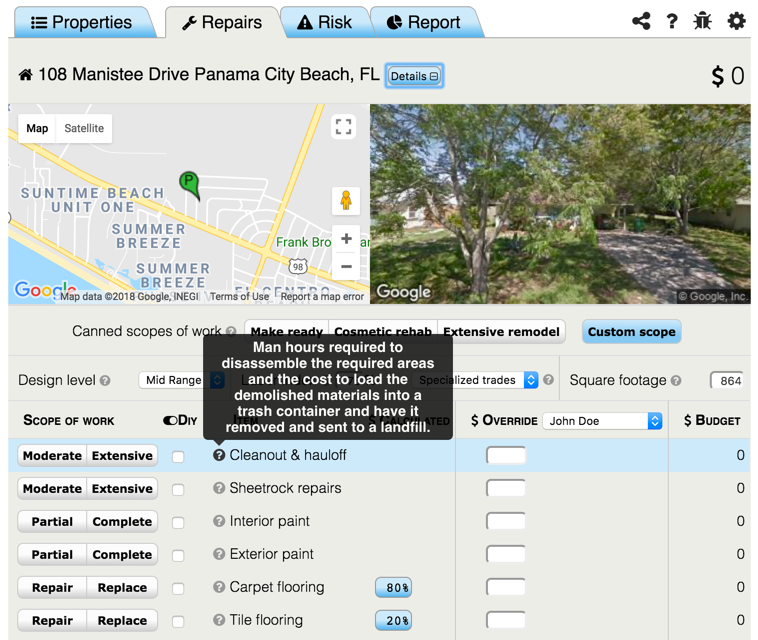 Tooltips
Hover over the dots with the question marks to get additional information about features and functions.
[Speaker Notes: Page Navigation
Canned Scope of Work
Details Collapse
Tooltips
Logout
Apply for Financing
Save Button]
Repair Tab Page Navigation
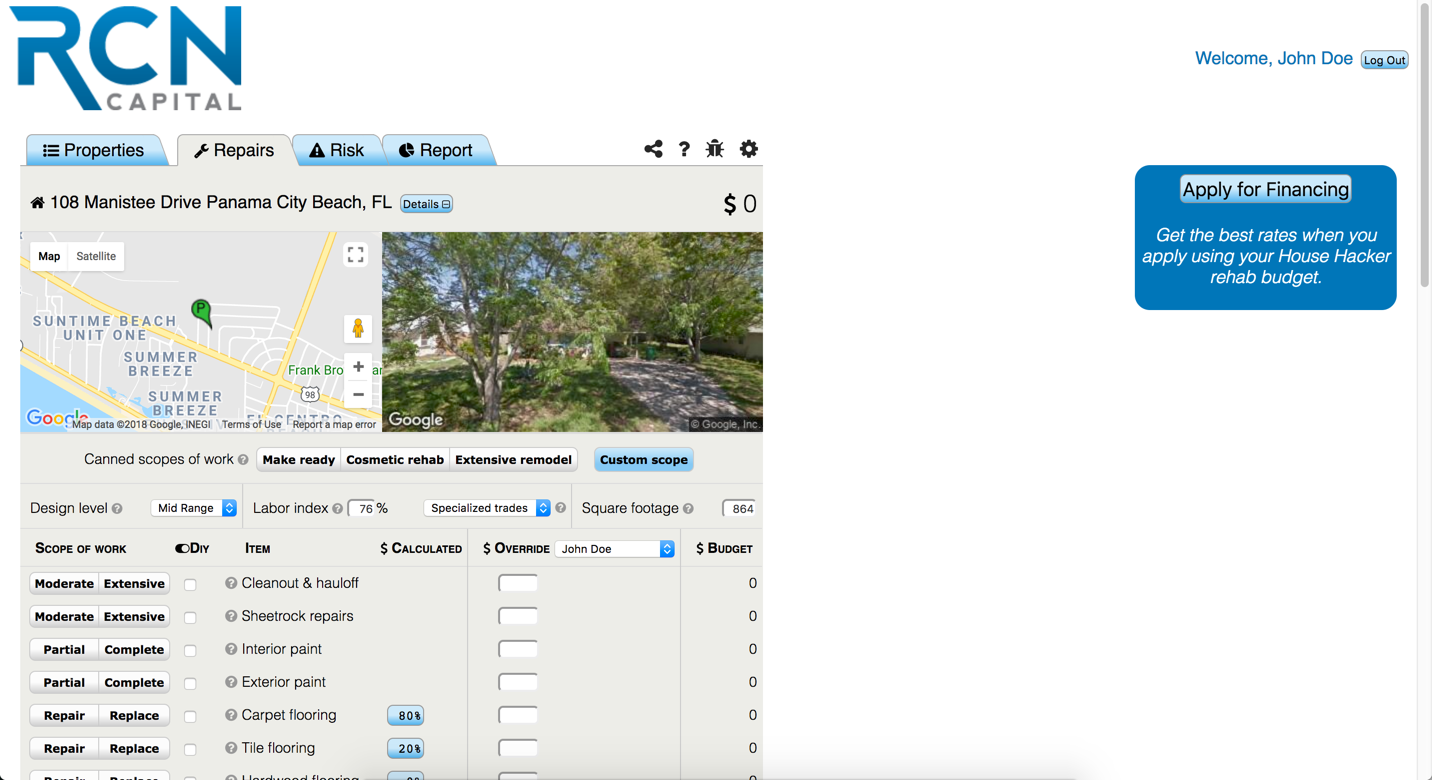 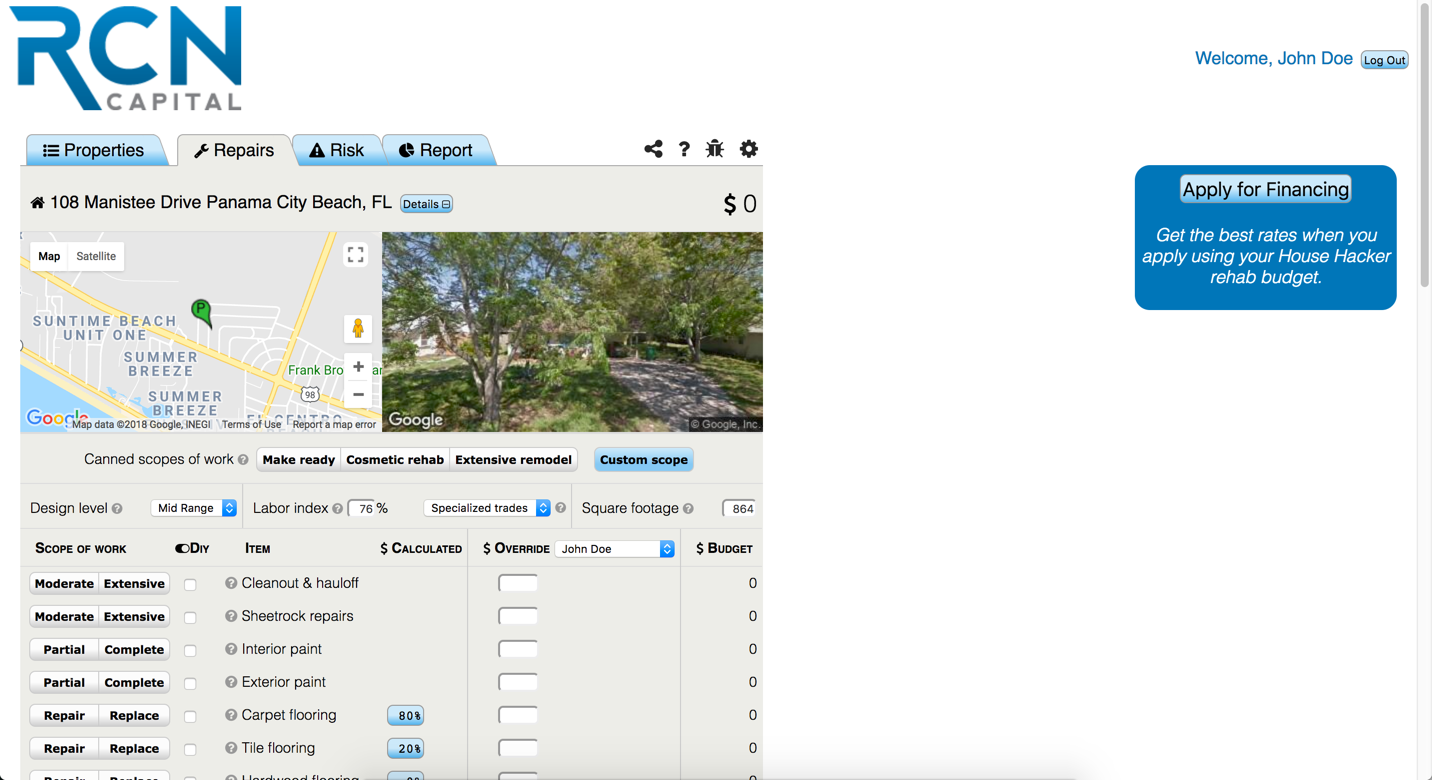 Apply for Financing
This will send users to the RCN Loan Application Webpage to apply for financing for their rehab project.
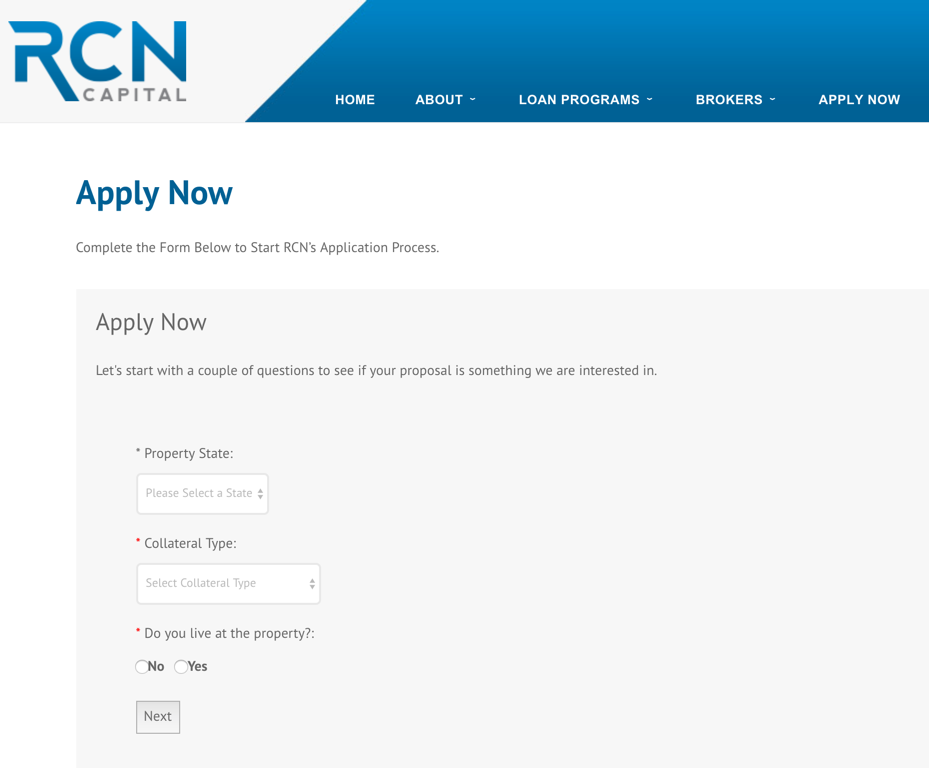 [Speaker Notes: Page Navigation
Canned Scope of Work
Details Collapse
Tooltips
Logout
Apply for Financing
Save Button]
Repair Cost Modifiers
Repair Cost Modifiers
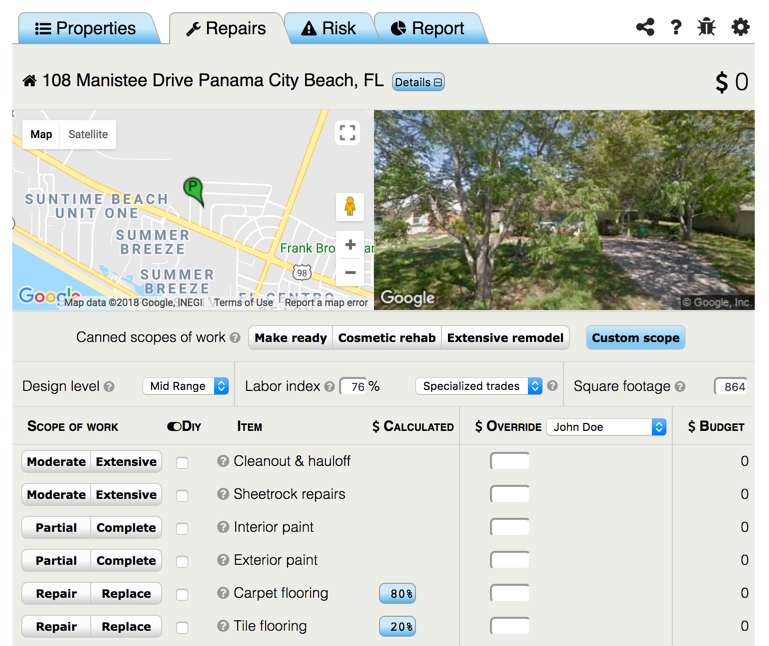 Scope Intensity Selections
Override Fields
DIY (Do It Yourself) Button
[Speaker Notes: Repair Cost Modifiers
Labor Type and Intensity
Intensity Buttons
Override Fields
DIY (Labor Only)]
Repair Cost Modifiers
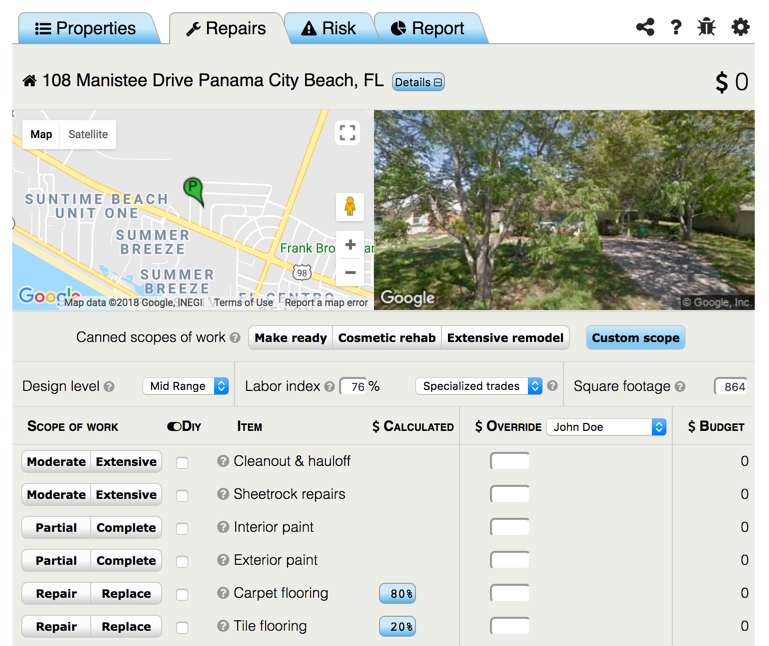 Scope Intensity Selections
These are paired as Moderate-Extensive, Partial-Complete and Repair-Replace. Select the scope of work that best describes what’s going to be done during the future rehab project.
[Speaker Notes: Repair Cost Modifiers
Labor Type and Intensity
Intensity Buttons
Override Fields
DIY (Labor Only)]
Repair Cost Modifiers
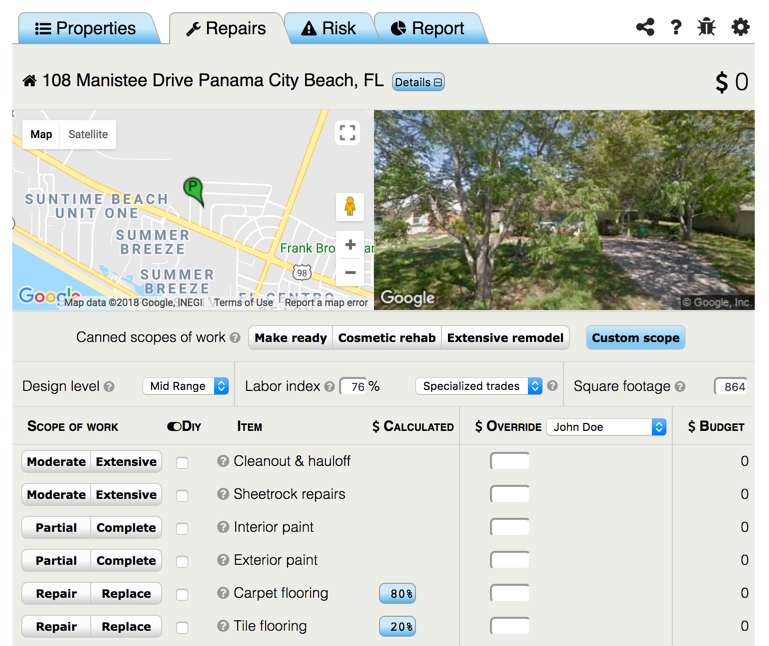 Override Fields
Any calculated value can be overridden with a custom value, however, the scope selection must be made in order for the user to enter a value.
[Speaker Notes: Repair Cost Modifiers
Labor Type and Intensity
Intensity Buttons
Override Fields
DIY (Labor Only)]
Repair Cost Modifiers
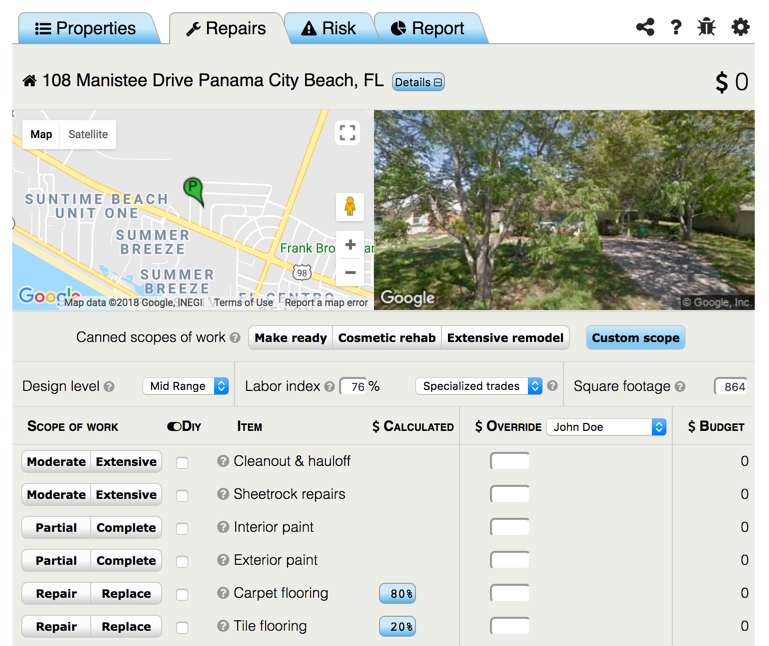 DIY Selections
Checking the DIY box will remove the labor allowance from the repair budget for that line item. This is helpful for borrowers that are going to self-perform some parts of the rehab.
[Speaker Notes: Repair Cost Modifiers
Labor Type and Intensity
Intensity Buttons
Override Fields
DIY (Labor Only)]
Using Scope Selection Buttons
Using Scope Selection Buttons
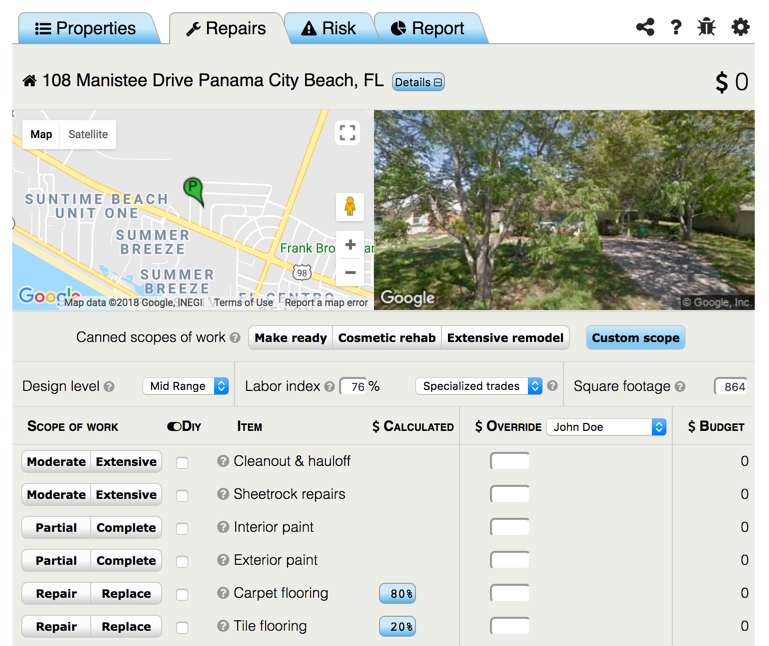 Flooring Selections
Adding Custom Scenarios
Manual Categories 
Indirect Costs
[Speaker Notes: Using Selection Buttons (4 Main Types)
Flooring Selections
Adding Custom Scenarios
Calculated Rows (Add-on*, Fence, Patio)
Indirect Costs]
Using Scope Selection Buttons
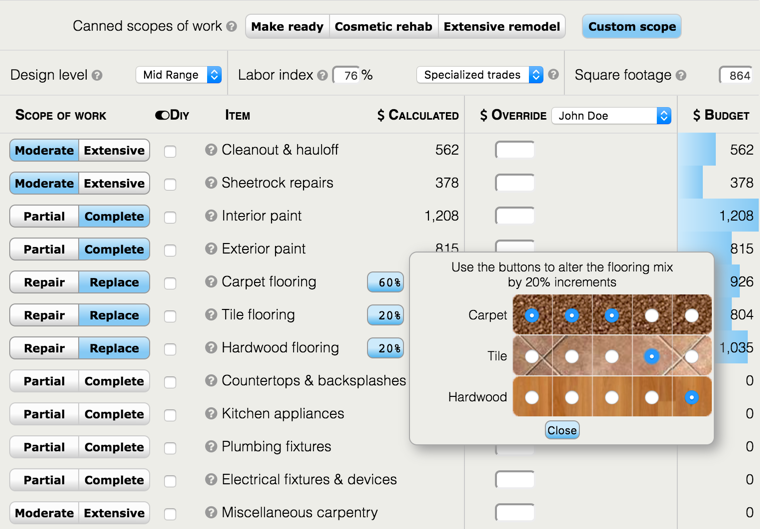 Flooring Selections
You can select from 3 flooring types; Carpet, Tile and Hardwood, using 20% increments by selecting this approximate coverage amount using the graphic user interface.
[Speaker Notes: Using Selection Buttons (4 Main Types)
Flooring Selections
Adding Custom Scenarios
Calculated Rows (Add-on*, Fence, Patio)
Indirect Costs]
Using Scope Selection Buttons
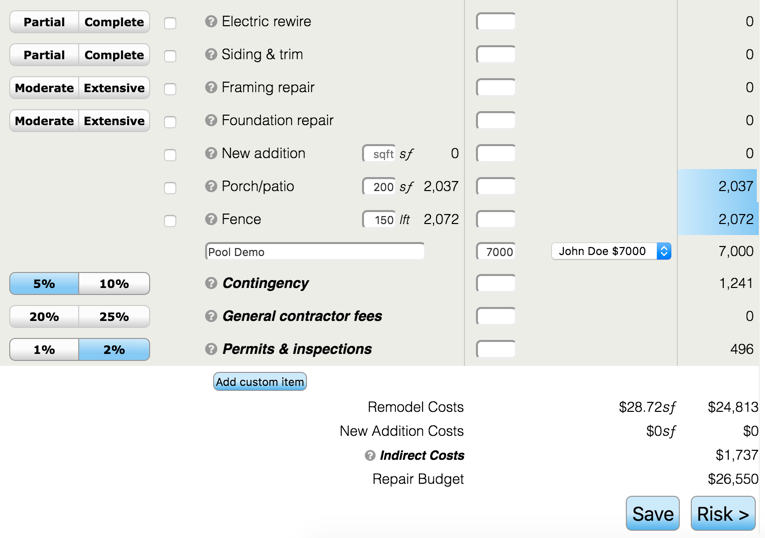 Adding Custom Scenarios
If you need additional repair categories that are not in the standard list you can click the “Add Custom Item” button to add as many categories as you would like.
[Speaker Notes: Using Selection Buttons (4 Main Types)
Flooring Selections
Adding Custom Scenarios
Calculated Rows (Add-on*, Fence, Patio)
Indirect Costs]
Using Scope Selection Buttons
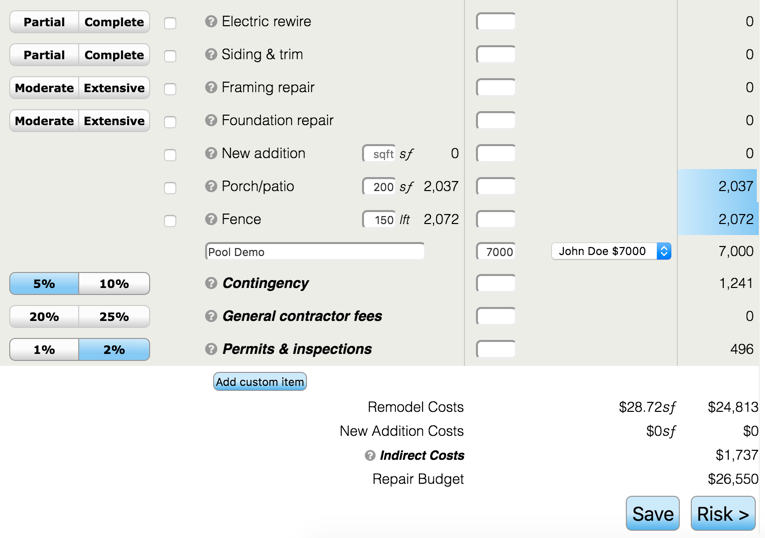 Manual Categories
There are 3 Repair Categories that require manual data entry to calculate accurately; New Addition, Porch/Patio and Fence. Enter the required quantity as called for.
[Speaker Notes: Using Selection Buttons (4 Main Types)
Flooring Selections
Adding Custom Scenarios
Calculated Rows (Add-on*, Fence, Patio)
Indirect Costs]
Using Scope Selection Buttons
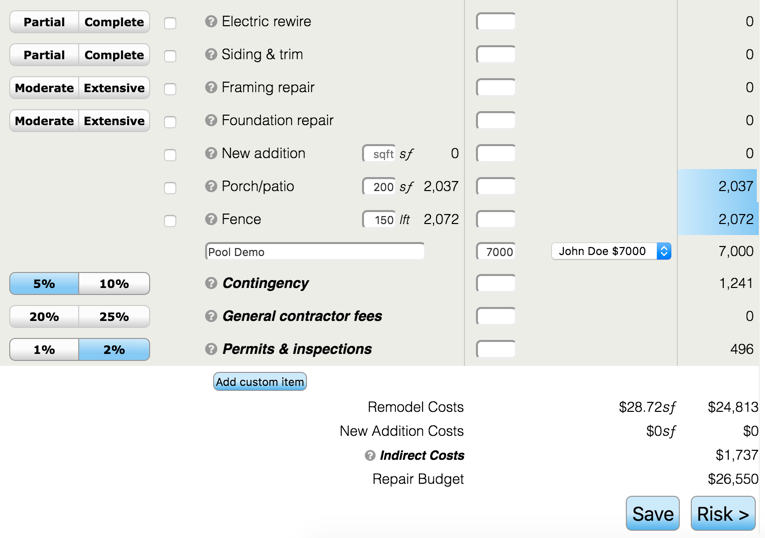 Indirect Costs
These are costs that are not direct construction costs. They are the overhead and cost of doing business associated with a rehab project.
[Speaker Notes: Using Selection Buttons (4 Main Types)
Flooring Selections
Adding Custom Scenarios
Calculated Rows (Add-on*, Fence, Patio)
Indirect Costs]
Header Navigation - Toolbar
Header Navigation Toolbar
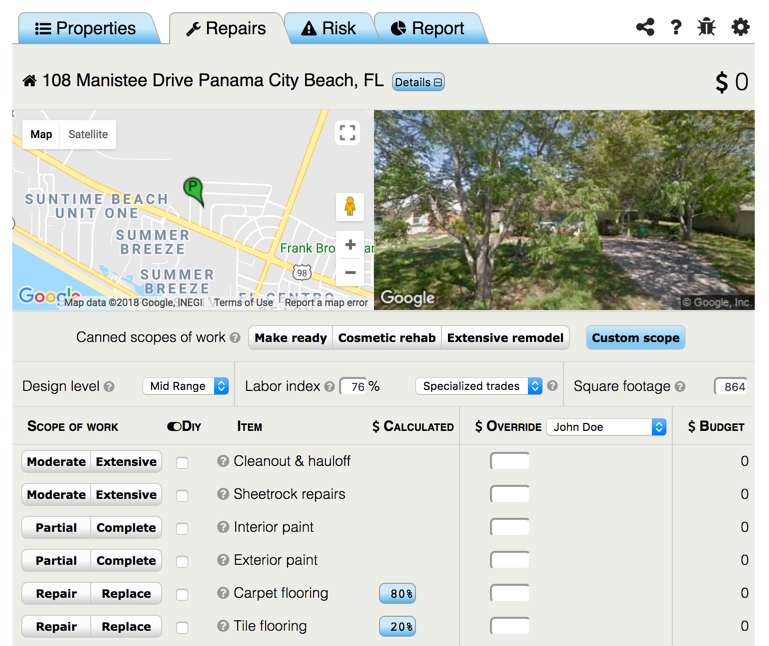 Sharing
Help
Bug Reporting
Settings
[Speaker Notes: Header Navigation - Settings
Sharing
Help
Bug Reports
Settings]
Header Navigation Toolbar
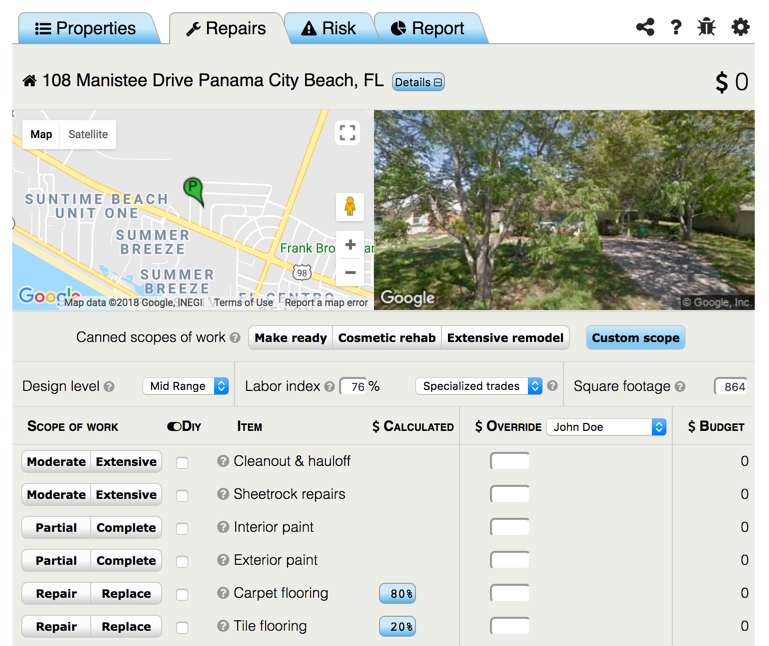 Sharing
Records can be shared with other people via text or email. A link to the property report will be sent to the designated person.
[Speaker Notes: Header Navigation - Settings
Sharing
Help
Bug Reports
Settings]
Header Navigation Toolbar
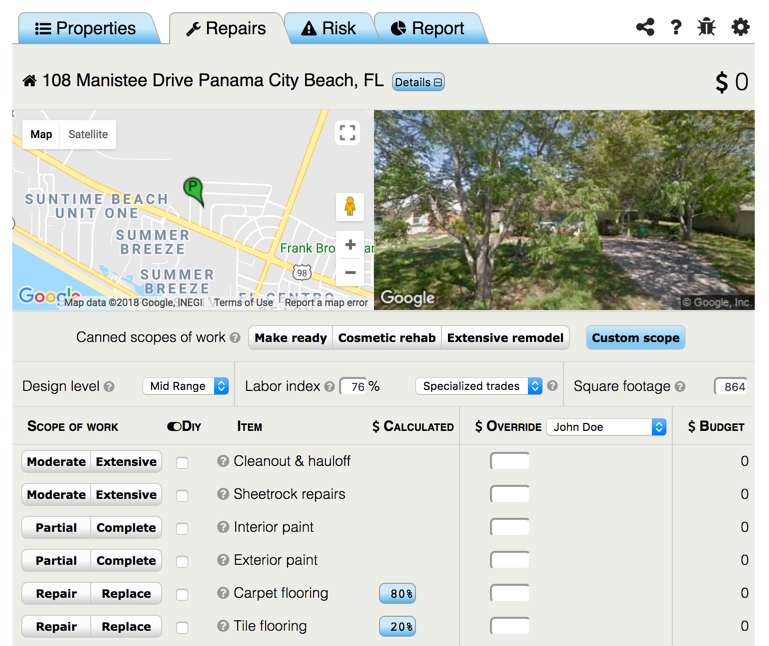 Help
Here you can find FAQ page with answers to common questions and additional information about House Hacker.
[Speaker Notes: Header Navigation - Settings
Sharing
Help
Bug Reports
Settings]
Header Navigation Toolbar
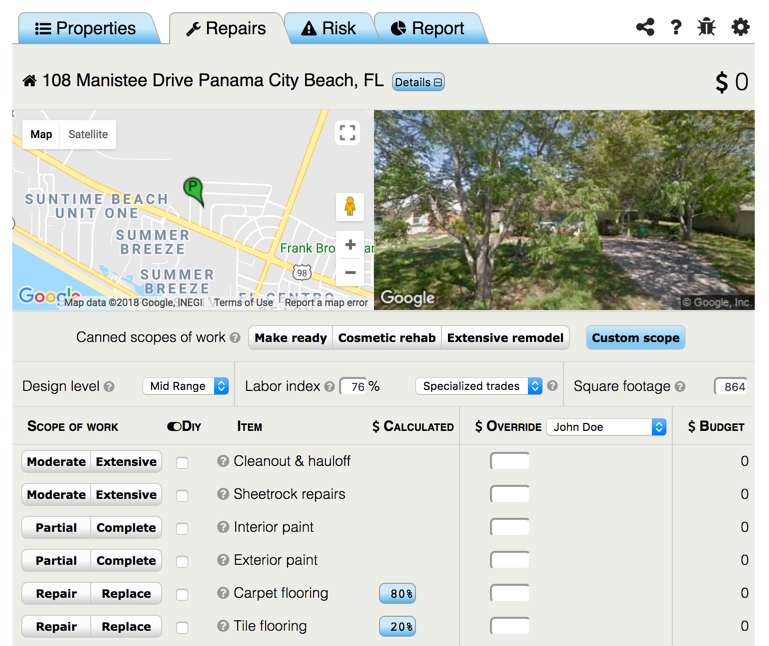 Bug Reporting
If you find a bug, please click the Bug Icon and fill out a brief description of the problem you are having. This will send valuable information to help resolve issues.
[Speaker Notes: Header Navigation - Settings
Sharing
Help
Bug Reports
Settings]
Header Navigation Toolbar
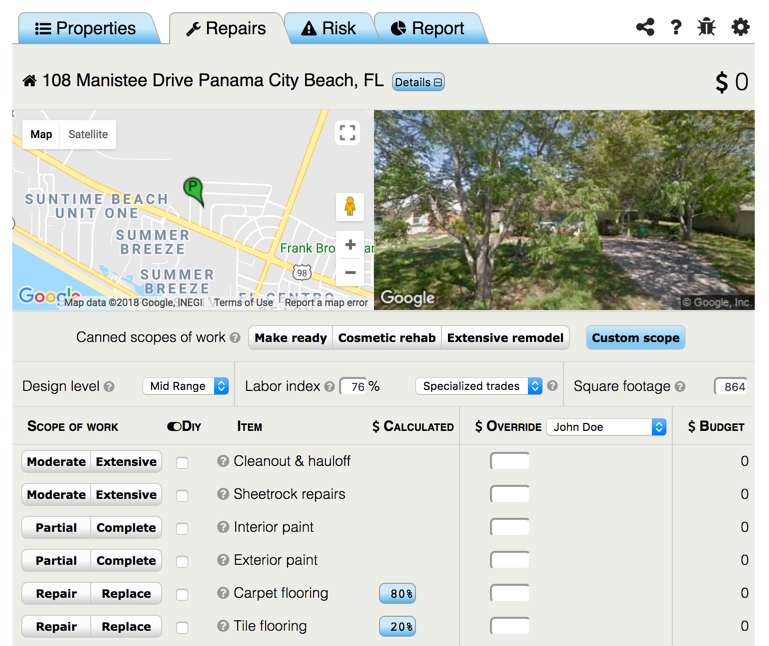 Settings
Here you can find information about your profile and account details.
[Speaker Notes: Header Navigation - Settings
Sharing
Help
Bug Reports
Settings]
Header Navigation  - Tabs
Header Navigation Tabs
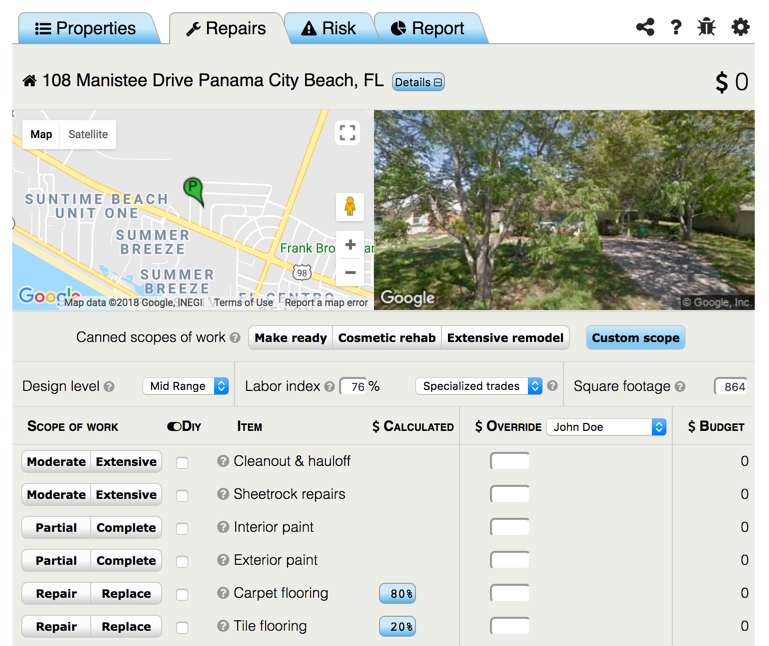 Repairs
Risk 
Report
[Speaker Notes: Header Navigation  - Tabs
Repairs
Risk 
Report]
Header Navigation  - Tabs
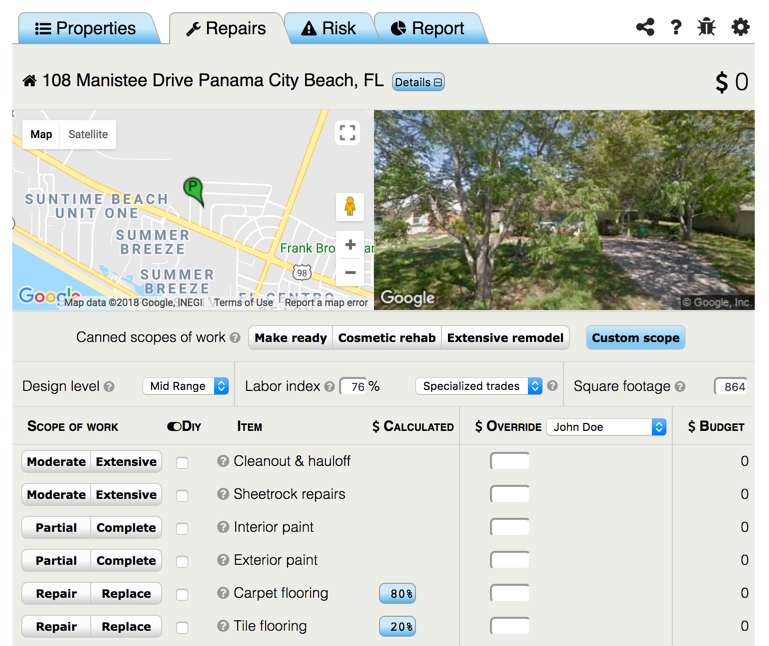 Repairs
Create your repair scope of work and budget here.
[Speaker Notes: Header Navigation  - Tabs
Repairs
Risk 
Report]
Header Navigation  - Tabs
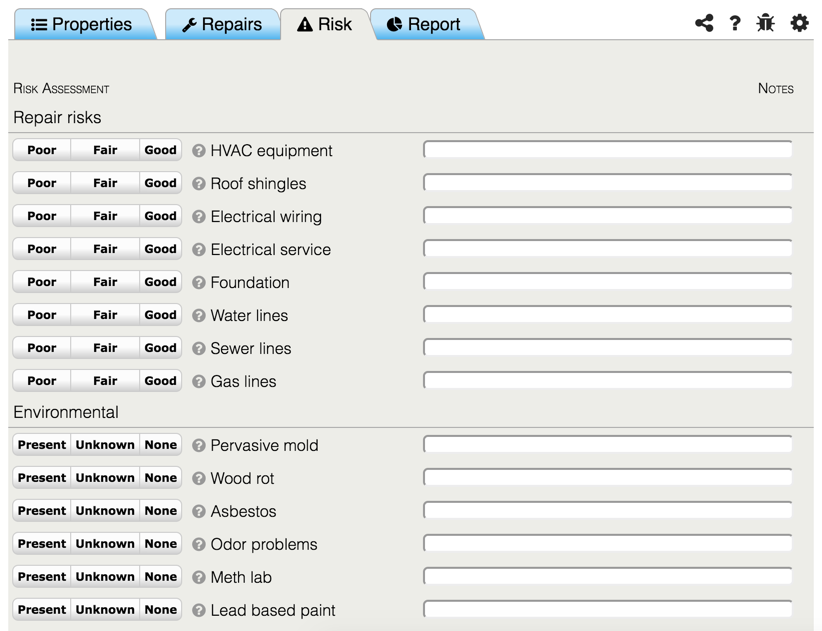 Risk
Go through this handy checklist of common deal killers to make sure the you don’t overlook a major problem.
[Speaker Notes: Header Navigation  - Tabs
Repairs
Risk 
Report]
Header Navigation  - Tabs
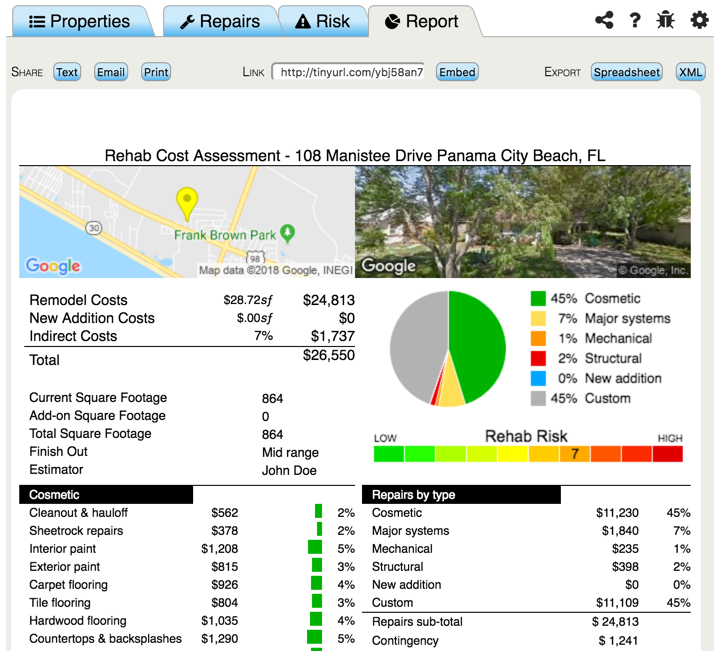 Report
This beautiful report is comprehensive and easy to read and can easily be shared with other stakeholders.
[Speaker Notes: Header Navigation  - Tabs
Repairs
Risk 
Report]
Property Record Landing Page
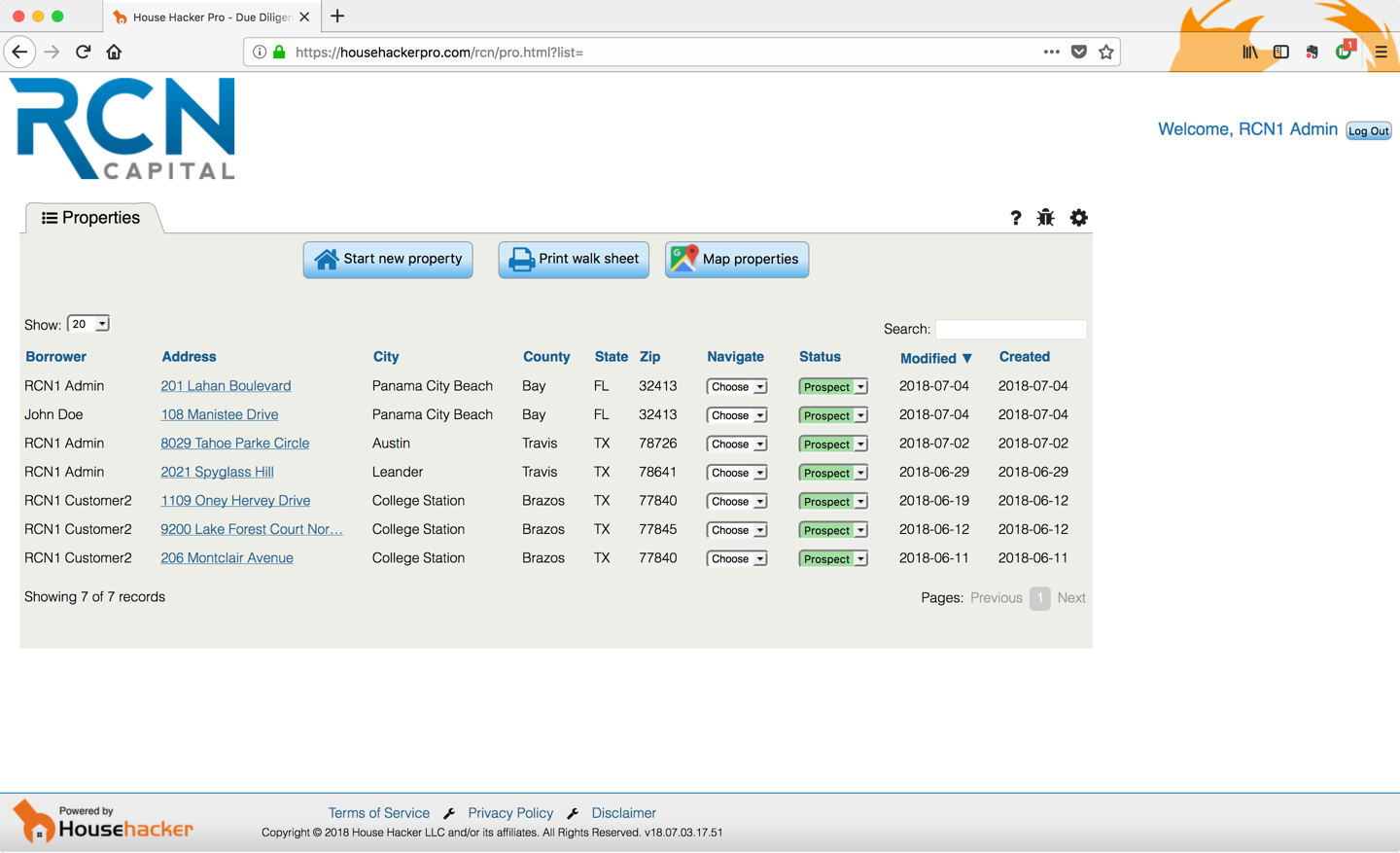 Property Record Landing Page
This is what the Admins will see on their list of properties created by their Borrowers.
Property Record Landing Page
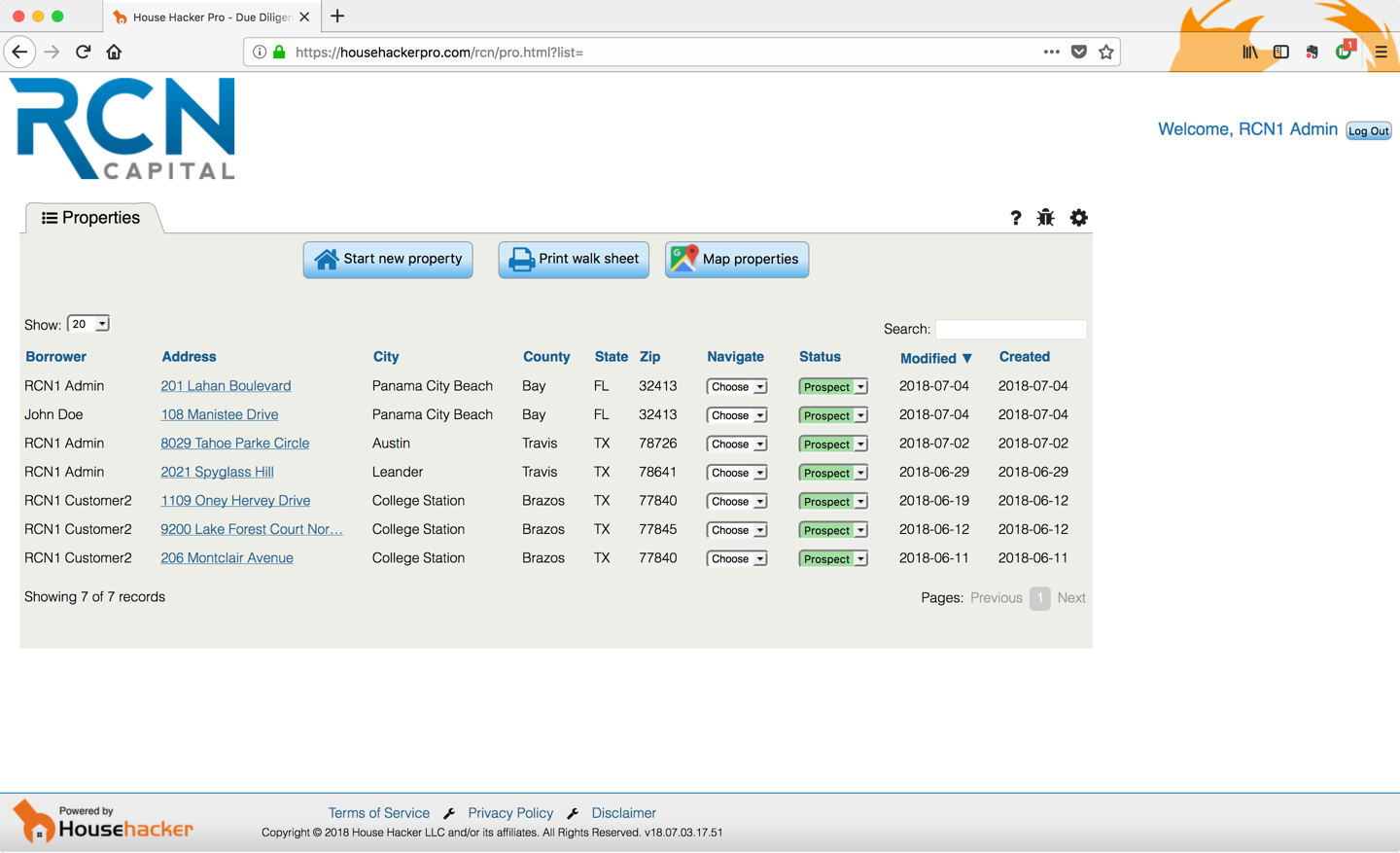 Sorting
Searching
Mapping Properties
Navigation Shortcuts
Property Status Types 
Deleting Properties
Printing the Walk Sheet
[Speaker Notes: The Properties Landing Page
Sorting
Searching
Mapping
Page Navigation
Printing the Walksheet
Property Status Types (Prospect, Closed, Funded, Inactive)
Deleting Properties]
Property Record Landing Page
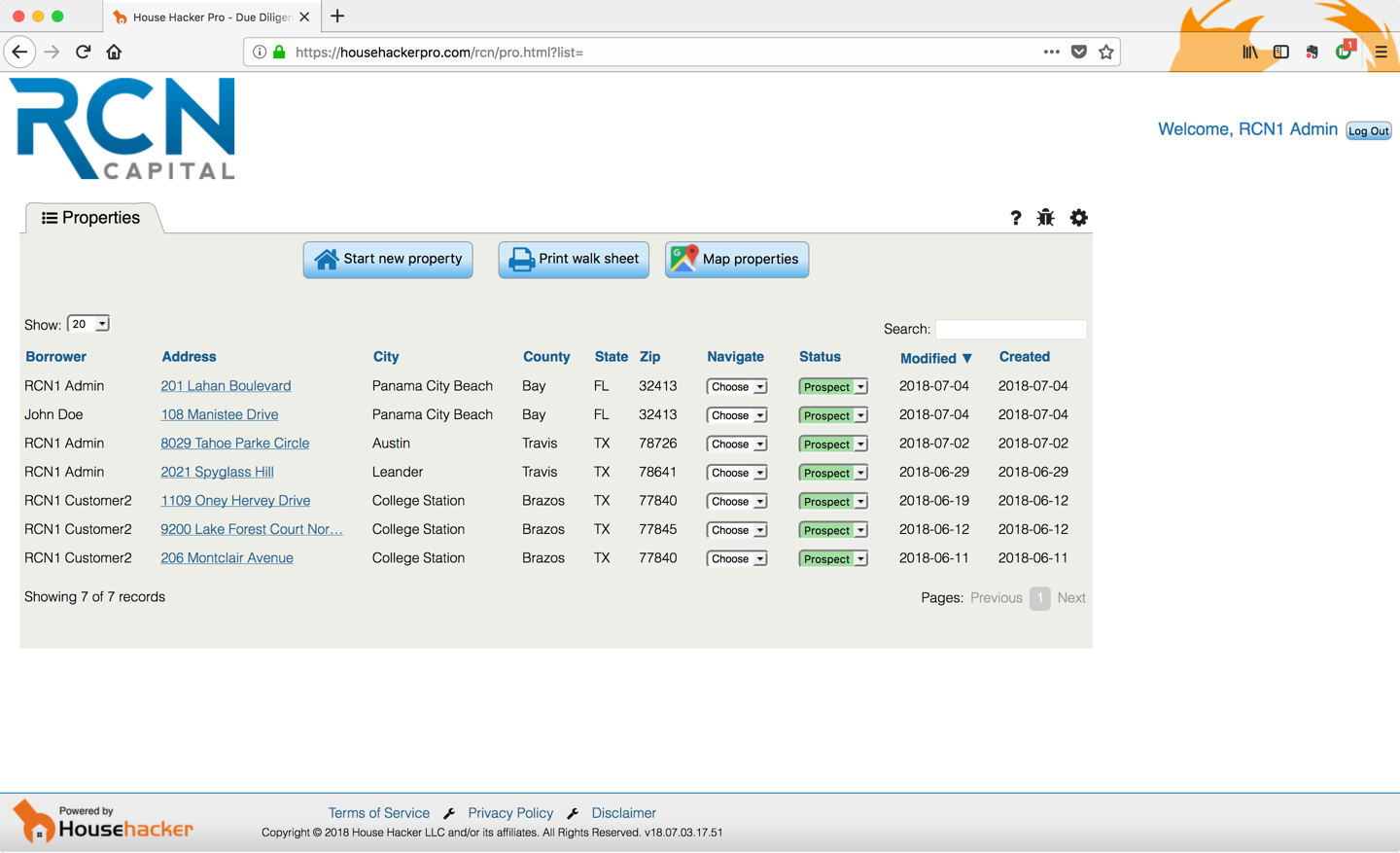 Sorting
All columns can be sorted in alphabetical or numeric order by clicking on the column header to help find or organize your data.
[Speaker Notes: The Properties Landing Page
Sorting
Searching
Mapping
Page Navigation
Printing the Walksheet
Property Status Types (Prospect, Closed, Funded, Inactive)
Deleting Properties]
Property Record Landing Page
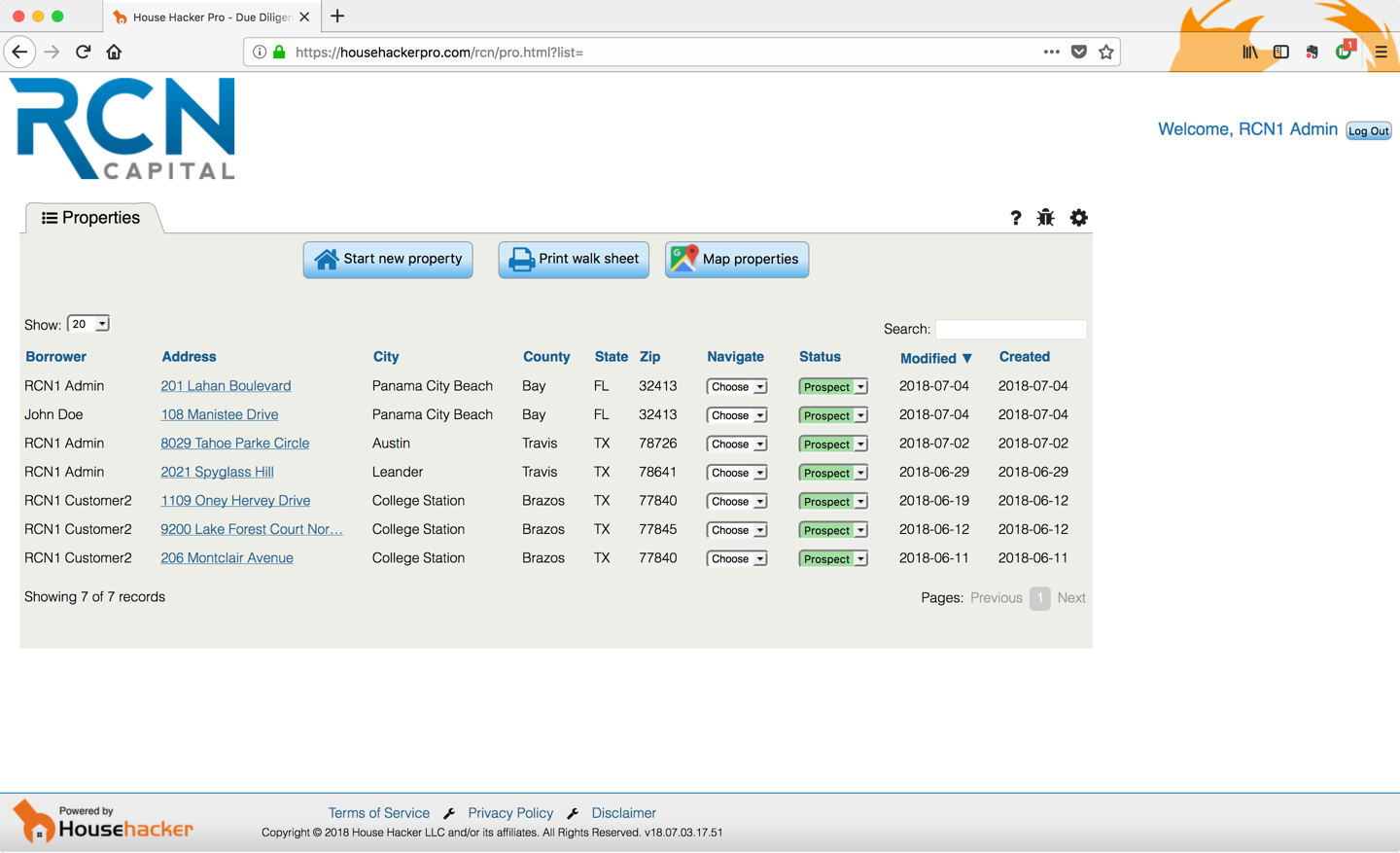 Searching
Use the search box as a quick way to find information when your database starts to grow.
[Speaker Notes: The Properties Landing Page
Sorting
Searching
Mapping
Page Navigation
Printing the Walksheet
Property Status Types (Prospect, Closed, Funded, Inactive)
Deleting Properties]
Property Record Landing Page
Mapping Properties
Use the mapping feature to see your rehab projects displayed on a map. Filter your results with the drop down lists at the top of the page.
Property Record Landing Page
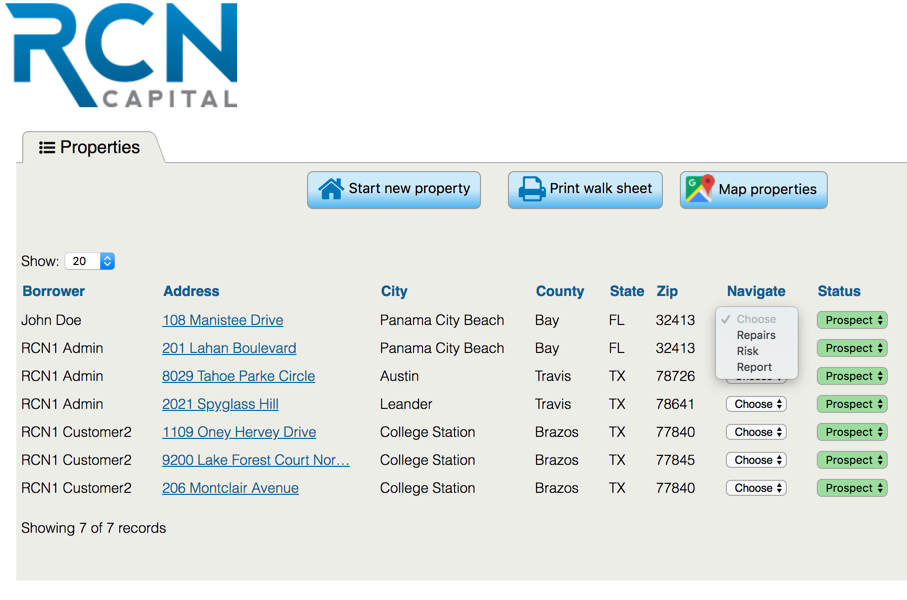 Navigation Shortcuts
These are a handy way to quickly jump to the exact page that you are looking for. Select the Repair, Risk or Report Tabs to jump to.
[Speaker Notes: The Properties Landing Page
Sorting
Searching
Mapping
Page Navigation
Printing the Walksheet
Property Status Types (Prospect, Closed, Funded, Inactive)
Deleting Properties]
Property Record Landing Page
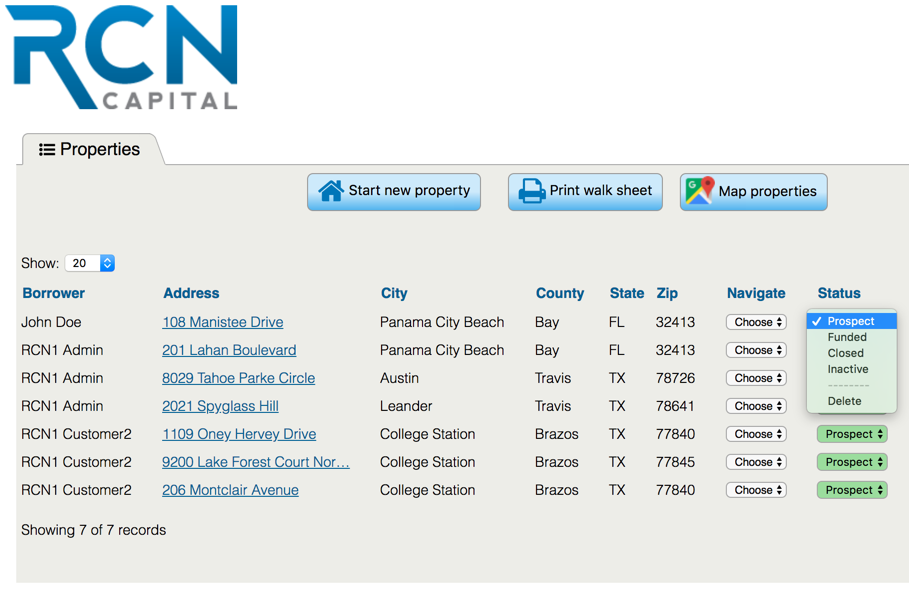 Property Status Types
These Statuses (Prospect, Funded, Closed, Inactive) can be used to organize your property records.
[Speaker Notes: The Properties Landing Page
Sorting
Searching
Mapping
Page Navigation
Printing the Walksheet
Property Status Types (Prospect, Closed, Funded, Inactive)
Deleting Properties]
Property Record Landing Page
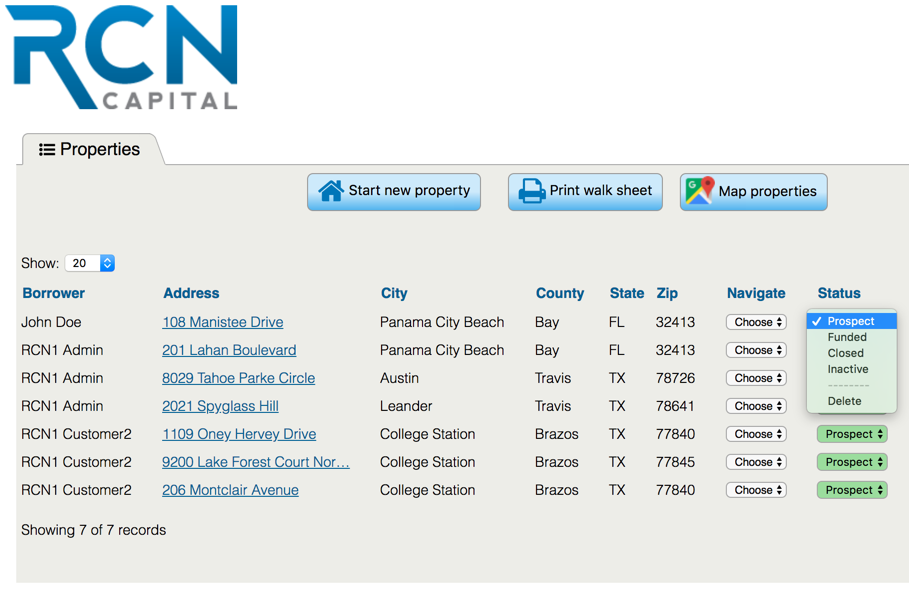 Deleting Properties
The Delete option at the bottom of the Status drop down list can be used to remove unwanted records.
[Speaker Notes: The Properties Landing Page
Sorting
Searching
Mapping
Page Navigation
Printing the Walksheet
Property Status Types (Prospect, Closed, Funded, Inactive)
Deleting Properties]
Property Record Landing Page
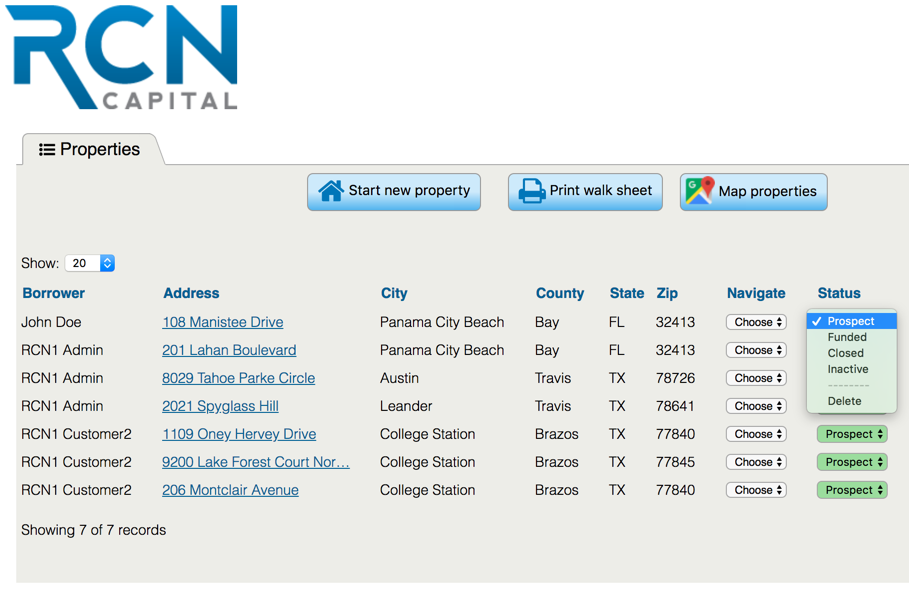 Printing the Walk Sheet
The Walk Sheet is designed for people that do not have mobile internet or that prefer a paper checklist to take with them when they are walking houses.
Managing Customer Records
[Speaker Notes: MANAGING CUSTOMER RECORDS
Viewing Customer Records
Finding Customer Records (Searching and Filtering)
Editing (Locking & Unlocking)
Collaboration Scenarios (Adding and Selecting)
Sharing Records (Emailing & Texting)
Exporting to Excel]
Managing Customer Records
Finding & Viewing Records 
Editing Customer Records
Collaboration Scenarios
Exporting to Excel
[Speaker Notes: Viewing Customer Records
Finding Customer Records (Searching and Filtering)
Editing (Locking & Unlocking)
Collaboration Scenarios (Adding and Selecting)
Sharing Records (Emailing & Texting)
Exporting to Excel]
Managing Customer Records
Finding & Viewing Records
The Admin can see the name of the Borrower that created the record in the far left column. Clicking the address hyperlink or navigation button will open the record to view or edit.
[Speaker Notes: Viewing Customer Records
Finding Customer Records (Searching and Filtering)
Editing (Locking & Unlocking)
Collaboration Scenarios (Adding and Selecting)
Sharing Records (Emailing & Texting)
Exporting to Excel]
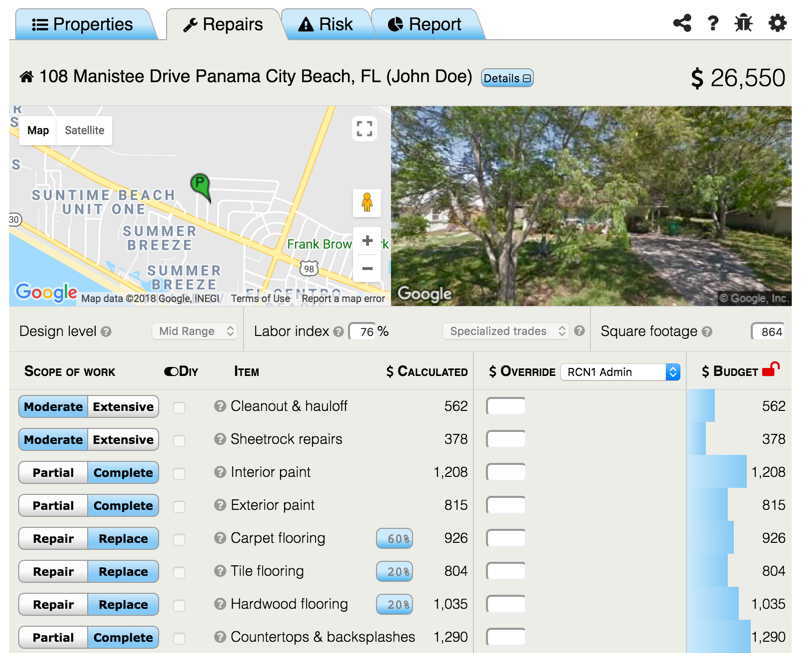 Managing Customer Records
Editing Customer Records
Clicking the Red Lock Icon at the top right corner of the Admin’s view will allow the Admin to Lock the customer record and permit only the Admin to make additional edits.
[Speaker Notes: Viewing Customer Records
Finding Customer Records (Searching and Filtering)
Editing (Locking & Unlocking)
Collaboration Scenarios (Adding and Selecting)
Sharing Records (Emailing & Texting)
Exporting to Excel]
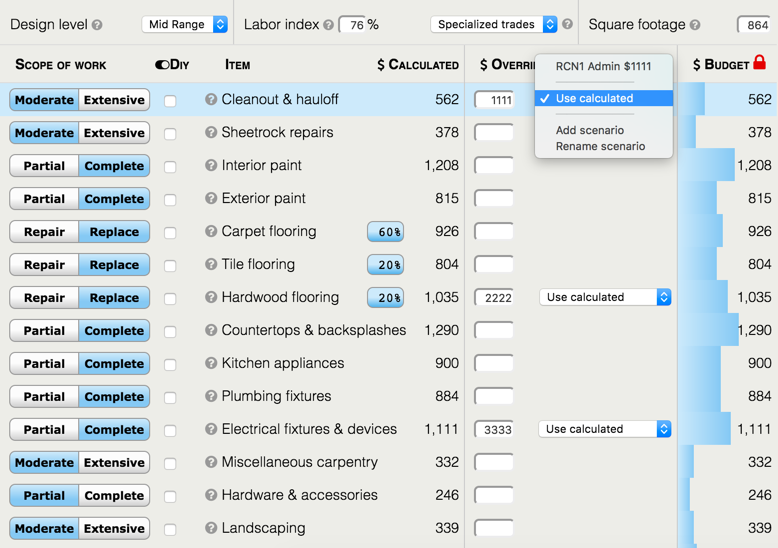 Managing Customer Records
Collaboration Scenarios
When an Admin enters an override value on a Customer record, that value becomes a selection option in the collaboration drop down list. Select the scenario value that you wish to use for your final budget.
[Speaker Notes: Viewing Customer Records
Finding Customer Records (Searching and Filtering)
Editing (Locking & Unlocking)
Collaboration Scenarios (Adding and Selecting)
Sharing Records (Emailing & Texting)
Exporting to Excel]
Managing Customer Records
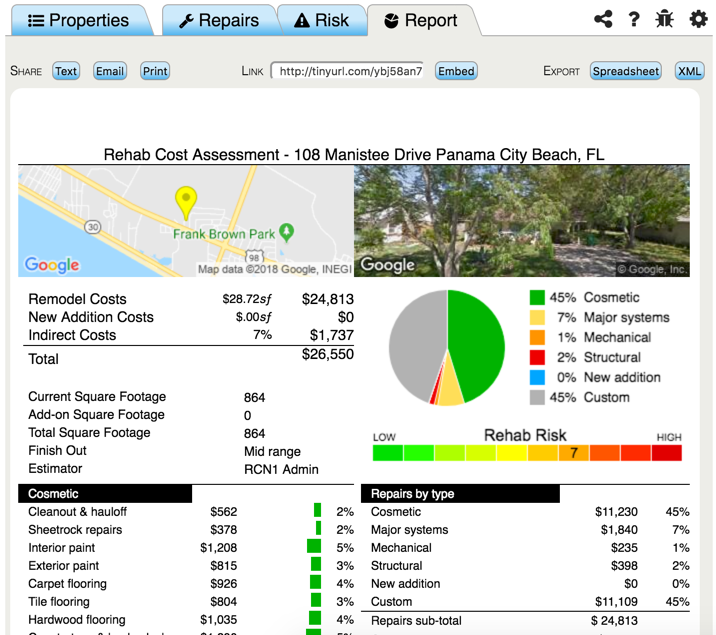 Exporting to Excel
Click the ”Spreadsheet” button to initiate a CSV file download from your browser. You can save the file in CSV format or open it as a Microsoft Excel file.
[Speaker Notes: Viewing Customer Records
Finding Customer Records (Searching and Filtering)
Editing (Locking & Unlocking)
Collaboration Scenarios (Adding and Selecting)
Sharing Records (Emailing & Texting)
Exporting to Excel]
RCN ACOUNT TYPES OVERVIEW
About the RCN / House Hacker Partnership
Due Diligence Tool for Single Family Residential Rehab Projects (Repairs & Risk)
Sales Pitch (Help customers do a better job of creating a Rehab Budget & Scope of Work)
RCN Branding
Landing Page URL (Unassigned  Leads from Website)
RCN Account Types
Customer (Unlimited Users)
Admin (Loan Officers & Unassigned)
SuperAdmin
Coming Soon - Loan Originator Assistants

CREATING RECORDS
Setting up Customer Accounts
Sending your unique link to Customers
Customer account creation process
Starting a Record 3 Step Process
Address
Square Footage
Design Level
Property Settings Header (Repair Landing Page)
Design Level
Labor Index
Labor Type
Square Footage
Repair Tab - Page Navigation
Canned Scope of Work
Details Collapse
Tooltips
Apply for Financing
Save Button
Repair Cost Modifiers
Labor Type & Labor Index
Scope Intensity Selections
Override Fields
DIY Slider (Labor Only)
Using Selection Buttons (4 Main Types)
Flooring Selections
Adding Custom Scenarios
Calculated Rows (Add-on*, Fence, Patio)
Indirect Costs

APPLICATION NAVIGATION
Header Navigation - Toolbar
Sharing
Help
Bug Reports
Settings
Header Navigation  - Tabs
Repairs
Risk 
Report
Property Record Landing Page
Sorting
Searching
Mapping
Navigation Shortcuts
Printing the Walksheet
Property Status Types (Prospect, Closed, Funded, Inactive)
Deleting Properties
MANAGING CUSTOMER RECORDS
Finding & Viewing Customer Records
Editing Customer Records (Locking & Unlocking)
Collaboration Scenarios (Adding and Selecting)
Exporting to Excel